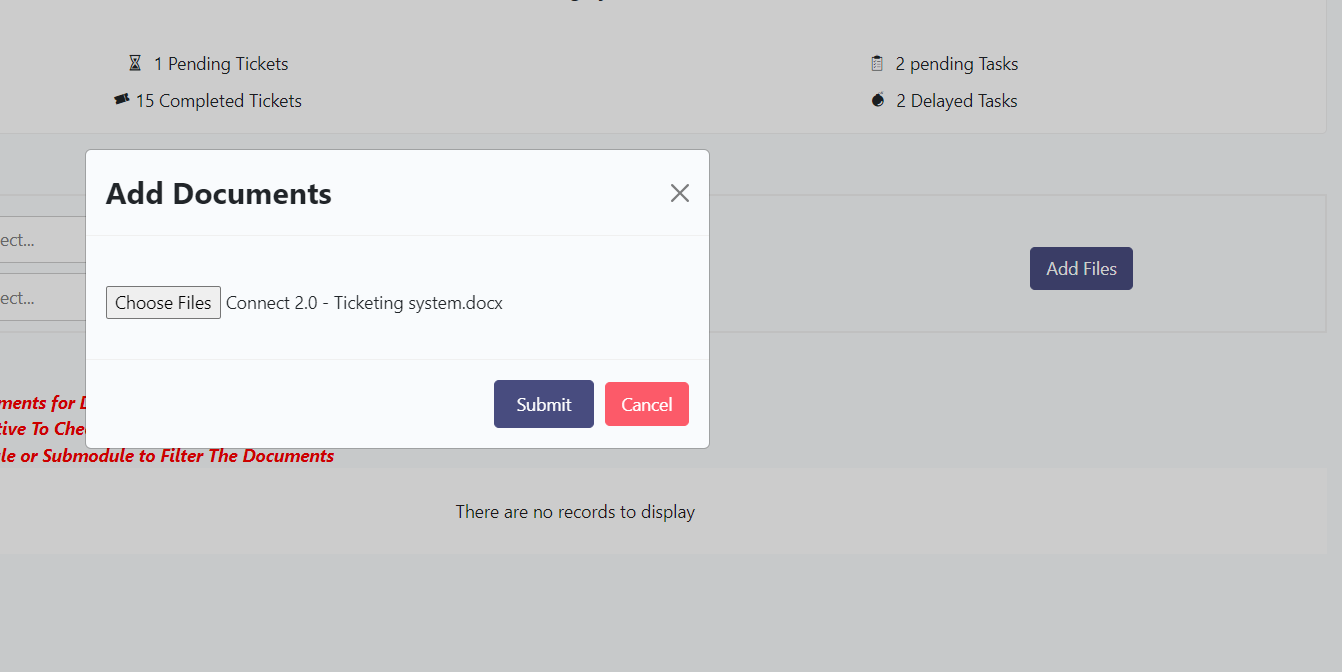 TT24227